6.3 en 6.4   Overig overheidsingrijpen
Welvaartsverlies bij subsidie
Qv = -2P + 10
Qa = 2P – 2
Er komt een subsidie van € 1
Leveringsbereidheid daalt € 1.
Qa = 2p – 2  -2p = -q – 2
P = 0,5q + 1
P = 0,5q + 1 – 1
P = 0,5q
-0,5q = -p
Q’a = 2P
De uitgangssituatie
5
Qa
Qv
Q’a
prijs
4
3
2
1
10
2
4
6
8
hoeveelheid × 1.000
1
Economie Integraal vwo (Hans Vermeulen)
6.3 en 6.4   Overig overheidsingrijpen
Consumentensurplus
Qv = -2P + 10
Qa = 2P – 2
Q’a = 2P
5
Qa
Qv
Q’a
prijs
4
½ x 2 x 4000 = 4000
½ x  2,5 x 5000 = 6250
CSo = 
CSn =
pp
3
po
pc
Toename consumentensurplus:
2250
2
1
10
2
4
6
8
Economie Integraal vwo (Hans Vermeulen)
hoeveelheid × 1.000
2
6.3 en 6.4   Overig overheidsingrijpen
Producentensurplus
Qv = -2P + 10
Qa = 2P – 2
Q’a = 2P
CS: + 2250
5
Qa
Qv
Q’a
prijs
4
pp
½ x 2 x 4000 = 4000
½ x  2,5 x 5000 = 6250
PSo = 
PSn =
3
po
pc
2
Toename producentensurplus:
2250
1
10
2
4
6
8
Economie Integraal vwo (Hans Vermeulen)
hoeveelheid × 1.000
3
6.3 en 6.4   Overig overheidsingrijpen
‘Overheidssurplus’
Qv = -2P + 10
Qa = 2P – 2
Q’a = 2P

CS: + 2250
PS: + 2250

De subsidie kost de overheid echter belastinggeld:
1 x 5000 = 5000
= negatieve welvaartmutatie
5
Qa
Qv
Q’a
prijs
4
pp
3
po
pc
2
1
10
2
4
6
8
Economie Integraal vwo (Hans Vermeulen)
hoeveelheid × 1.000
4
6.3 en 6.4   Overig overheidsingrijpen
Welvaartseffecten
5
Qa
Qv
Q’a
prijs
Qv = -2P + 10
Qa = 2P – 2
Q’a = 2P

OS: - 5000
CS: + 2250
PS: + 2250

HBD / welvaartsverlies:
½ x 1 x 1000 = 500
4
pp
3
po
pc
2
1
10
2
4
6
8
Economie Integraal vwo (Hans Vermeulen)
hoeveelheid × 1.000
5
6.3 en 6.4   Overig overheidsingrijpen
Extern effect
Een extern effect is
een onbedoelde bijwerking van consumptie of productie die door een ander dan de veroorzaker wordt ervaren

Bijvoorbeeld:
luchtvervuiling bij afvalverbranding (-)
geluidsoverlast van luchtverkeer (-)
goed onderhouden woningen in toeristische gebieden (+)

bij een positieve ervaring leidt het tot extra welvaart
bij een negatieve ervaring gaat het ten koste van de welvaart
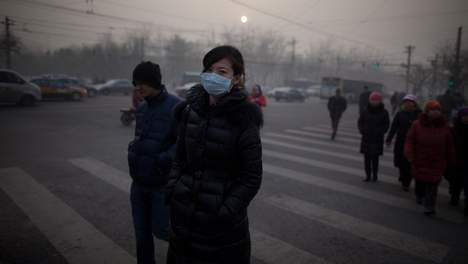 Economie Integraal vwo (Hans Vermeulen)
6
6.3 en 6.4   Overig overheidsingrijpen
Een onbetaalde rekening?
Omdat de veroorzaker er geen last van heeft, zijn de externe effecten niet in de prijs verrekend.
Voorbeeld: (geluids)overlast van vliegtuigen
Plaatsing dubbelglas in huizen
Slechte nachtrust bewoners
Dode vogels door botsing met vliegtuigen
Omdat zowel de luchtvaartmaatschappij als de klant geen last hebben van genoemde effecten is er geen reden om de prijs van een vliegticket aan te passen!

Blijft de rekening dan onbetaald?
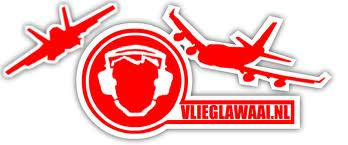 7
Economie Integraal vwo (Hans Vermeulen)
6.3 en 6.4   Overig overheidsingrijpen
Maatschappelijke kosten
Voor een deel komen de kosten (in harde euro’s) bij de belastingbetaler/overheid
subsidie dubbel glas
Voor een deel komen de kosten (waardering ongemak) bij de burgers
slaapgebrek
Voor een deel is het welvaartsverlies nóg ontastbaarder
dode vogels / minder vogels
Economie Integraal vwo (Hans Vermeulen)
8
6.3 en 6.4   Overig overheidsingrijpen
Naar private kosten
De overheid kan proberen de kosten in de prijs te krijgen
door extra ‘overlastbelasting’ op vliegticket (milieuheffing)
door luchthavens te verplichten om de kosten van het isoleren van woningen te betalen
enz…
Zo worden maatschappelijke kosten weer private kosten
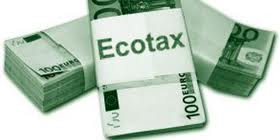 Economie Integraal vwo (Hans Vermeulen)
9
6.3 en 6.4   Overig overheidsingrijpen
Externe effecten in model
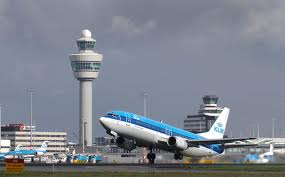 1000
Qv
Q’a
prijs
800
maatschappelijke kosten
666,67
Qa
Marktmodel van een vliegreis naar Egypte: 
in de uitgangssituatie: 
Qv = -¼P + 250
Qa = ½P – 100 (alleen private kosten)

Q’a = ½P – 250 (incl. maatsch.kst € 300)
600
466,67
400
200
50
100
150
200
250
hoeveelheid × 1.000
Economie Integraal vwo (Hans Vermeulen)
10
6.3 en 6.4   Overig overheidsingrijpen
Externe effecten in model
Marktmodel in de uitgangssituatie: 
Qv = -¼P + 250
Qa = ½P – 100 (private kosten)
Q’a = ½P – 250 (incl. maatsch kst, € 300)

De maatschap.kst.  zijn € 300 per ticket

De totale maatschappelijke kosten zijn:
133.333 stuks x € 300 = €40.000.000

Wanneer we de maatschappelijke kosten doorberekenen (Q’a), daalt de productie naar 83.333 stuks.

Daardoor nemen ook de totale maatschappelijke kosten af!
Met (133.333-83.333) x € 300 = € 15.000.000
1000
Qv
Q’a
prijs
800
maatschappelijke kosten
666,67
Qa
600
466,67
400
200
50
100
150
200
250
83,3
133,3
hoeveelheid × 1.000
Economie Integraal vwo (Hans Vermeulen)
11
6.3 en 6.4   Overig overheidsingrijpen
Quotering en overig ingrijpen
Minimumprijs is duur i.v.m. 
Opkopen of subsidieren
Minimumprijs gecombineerd met een quotum (maximaal te produceren hoeveelheid) kost de overheid minder tot niets, maar gaat wel ten koste van de welvaart
Prijs
Prijs
Qv
Qa
Qv
Qa
C
P min
Pe
Pe
P
Qv (x 100.000 L)
Quotum
Qv (x 100.000 L)
Volkomen concurrentie
Minimumprijs met quotum
12
Economie Integraal vwo (Hans Vermeulen)
Gesloten en open economie
6.3 en 6.4   Overig overheidsingrijpen
Gesloten economie
Open economie
Abi
Abi
P
P
V
V
Abi + Abu
P1
P1
P2
P wereld
Q
Qv
Qe
Q
Qabi
Abi = binnenlands aanbod
Abu = buitenlandsaanbod
Import
Toename welvaart maar geen
Pareto-optimum
Economie Integraal vwo (Hans Vermeulen)
13
6.3 en 6.4   Overig overheidsingrijpen
Overheid beperkt het marktmechanisme en de vrije keuzes van ondernemers:

Vestigingsvergunning
Bouwvergunning
Handelsregister inschrijven
Milieuvergunningen
Winkeltijden
Horecavergunning
Marktvergunning
Wet op afbetaling
CAO-wetgeving
Wet op het minimumloon
Enz.
14
Economie Integraal vwo (Hans Vermeulen)
6.3 en 6.4   Overig overheidsingrijpen
Overheid = toezichthouder
Marktwerking is efficiënt. Let op! Efficiënt is niet altijd hetzelfde als rechtvaardig
Voorbeelden van instellingen die de marktwerking in de gaten houden
DNB/ECB

Nma - http://www.deconcurrenten.nl/video.php
Bouwfraude – parlementaire enquête 
OPTA (Onafhankelijke Post en Telecommunicatie Autoriteit) 
AFM (Autoriteit Financiële Markten)
15
Economie Integraal vwo (Hans Vermeulen)
6.3 en 6.4   Overig overheidsingrijpen
Octrooi en Patent
Een octrooi of patent is een exclusief recht om een product te maken of te verkopen of het op een andere wijze exploiteren van een uitvinding. Je kunt een octrooi dan ook zien als een recht om als monopolist te functioneren.
Gevolgen: hoge prijzen (medicijnen) en veel namakers (valse concurrentie in verband met ontbreken van ontwikkelingskosten)
16
Economie Integraal vwo (Hans Vermeulen)